IHO SWPHC Technical Workshop on Implementing Hydrographic Governance
Nadi, Fiji, 20th February 2018
Papua New Guinea
Implementing Hydrographic Governance
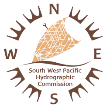 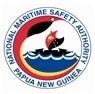 [Speaker Notes: Welcome to the 2-day workshop, funded through the SWPHC CB Programme
Thank you to SPC for hosting us
Welcome to IALA and GEBCO

Adam Greenland, the CB Coordinator sends his apologies…
…sent his best man

This is where hydrographic capacity building is coordinated…
…all assisting and helping build capacity in the region]
IHO SWPHC Technical Workshop on Implementing Hydrographic Governance
Principle Charting Authority, Australia
NMSA became operational in 2005
1978 MOU between with Australia revised to reflect organizational changes
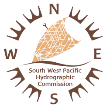 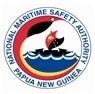 Hydrographic Surveys
Australian Hydroscheme (RAN Surveys)
PNG NMSA Outsourced Contracts
Private Surveys (PNG Ports)
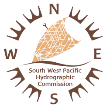 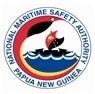 Charts and Publications
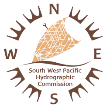 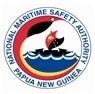 Updating Charts and Publications
Notice to Mariners via email (Temporary notices)
Hydrographic Notes (H102 Form)
Survey Summary
Advice to Hydrographer (ATH Form for AtoNs)
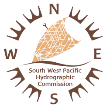 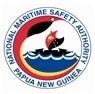 Updating Charts & Publications
Example of Hydrographic Note

Sent via: datacentre@hydro.gov.au
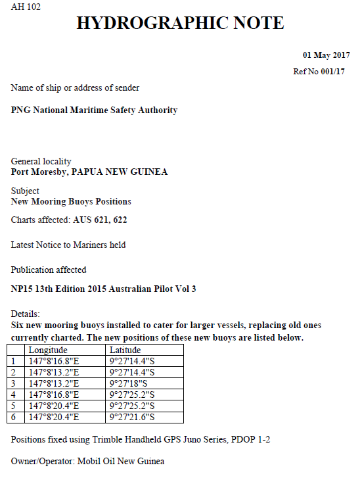 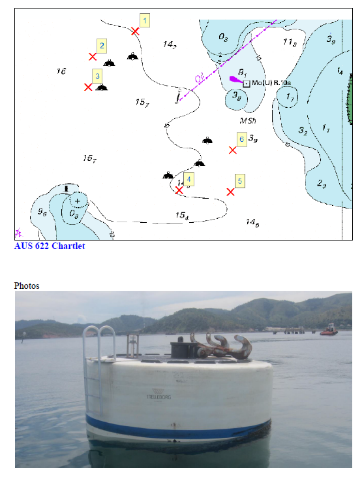 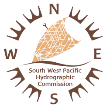 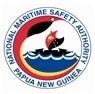 Updating Charts & Publications
ACI – Example of PNG Update

http://www.hydro.gov.au/webapps/jsp/charts/chartlist.jsp
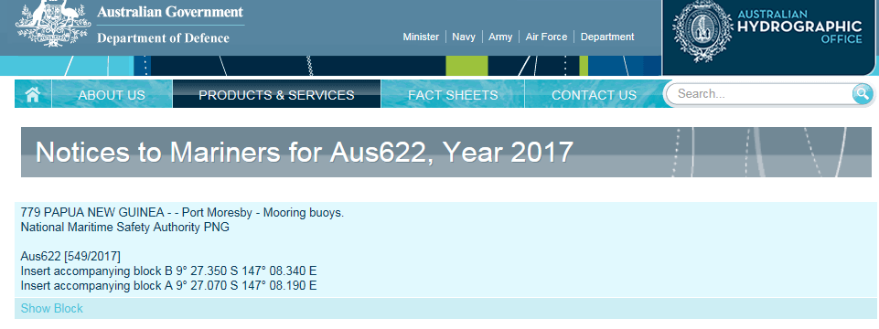 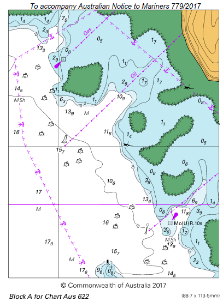 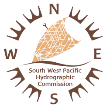 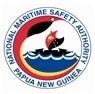 Updating Charts & Publications
Example of Survey Summary

Sent via: datacentre@hydro.gov.au
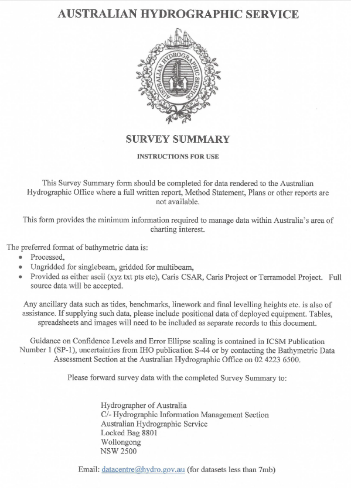 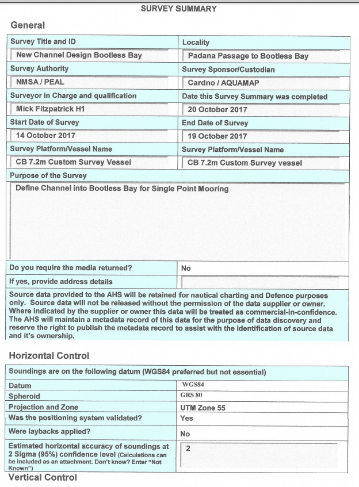 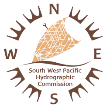 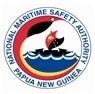 Updating Charts & Publications
AUS Notice to Mariners (Block)
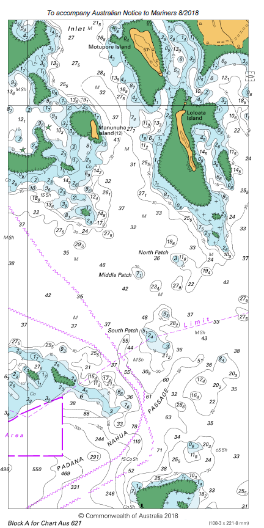 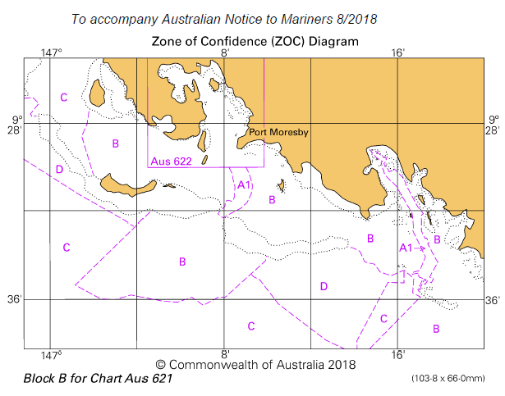 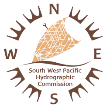 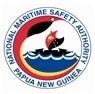 Updating Charts & Publications
Example of Advise to Hydrographer - for AtoNs

Sent via: datacentre@hydro.gov.au
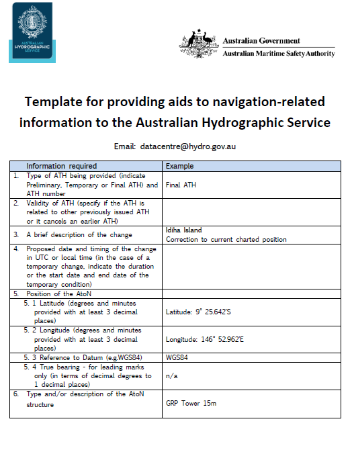 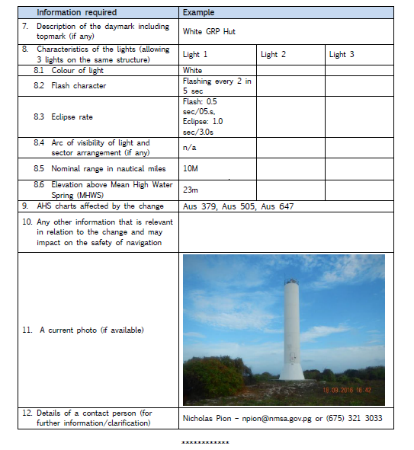 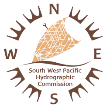 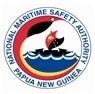 Updating Charts & Publications
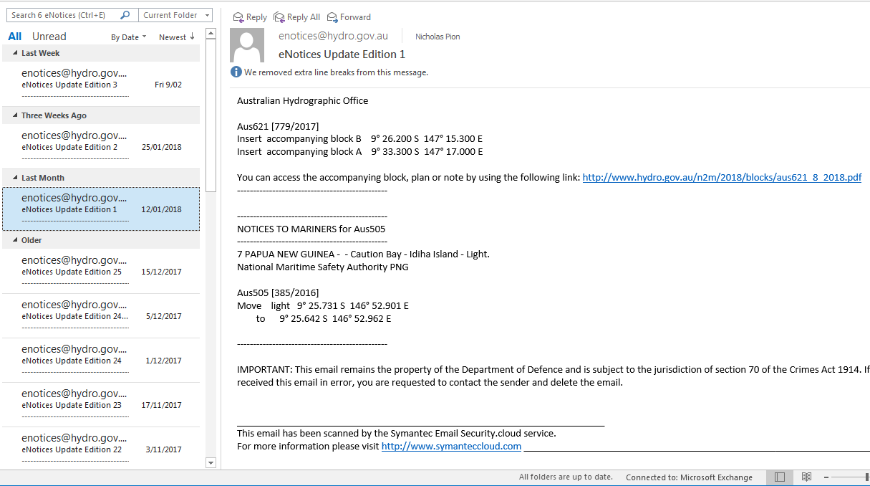 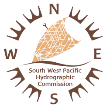 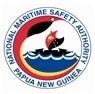 Aids to Navigation
Aids to Navigation regulatory Fee
AtoN maintenance contract
A total of about 300 AtoNs
Community Engagement Program (CEP)
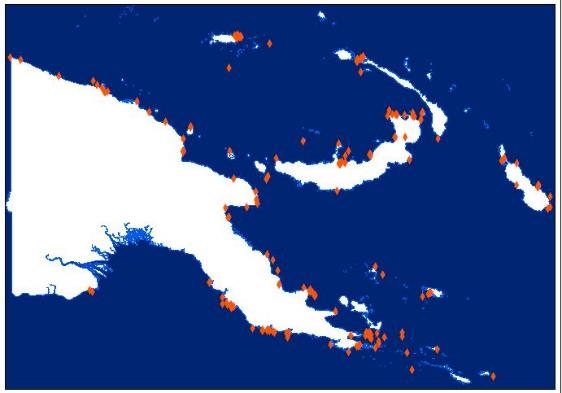 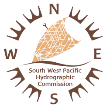 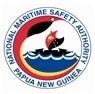 Donor Funding
Asian Development Bank
ADB Loan 2978-PNG Maritime & Waterways Safety Project (MWSP)

Component:	Hydrographic Surveys (Fugro)
Purpose: 	Improve nautical chart coverage, accuracy and density, safety of 				international and local shipping and tourism throughout the country.
Total Area:	1800km2 out of 2500km2 as of mid February
Tide gauges: Deployed and recovered 7 so far
Wrecks: 		Found several uncharted wrecks, possibility of more
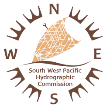 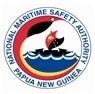 Donor Funding
Asian Development Bank
ADB Loan 2978-PNG Maritime & Waterways Safety Project (MWSP)
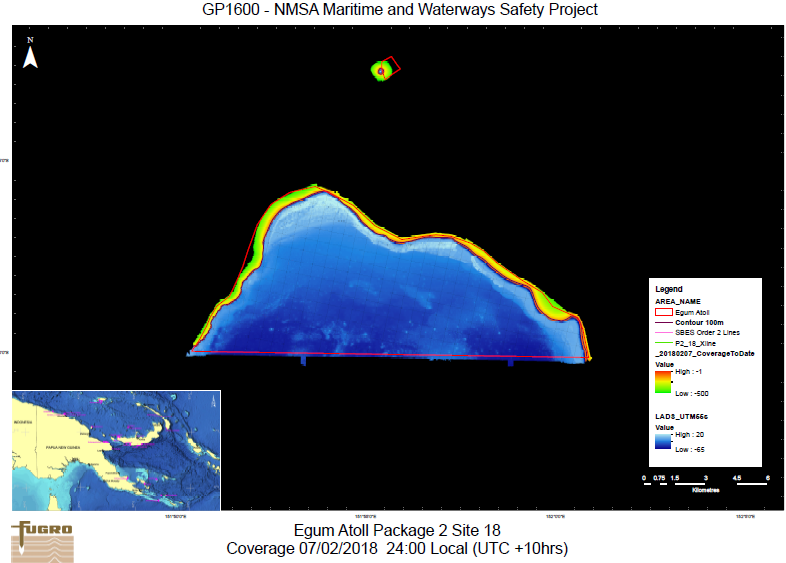 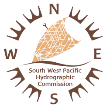 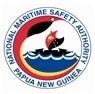 Uncharted Wrecks
Uncharted Wrecks identified under the ADB MWSP
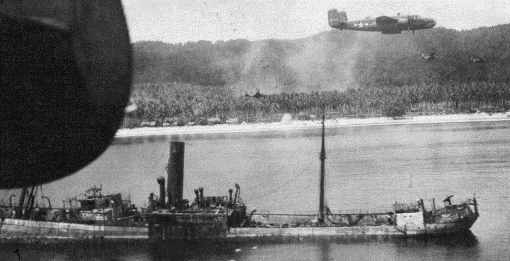 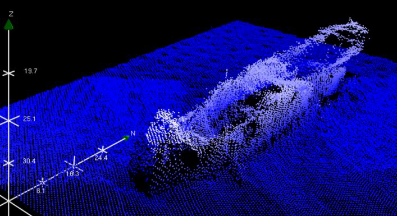 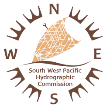 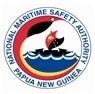 Spreadsheet Incoming Data
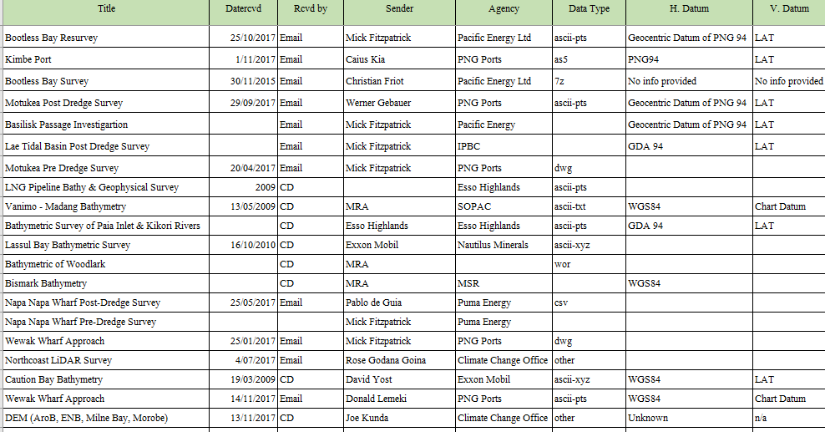 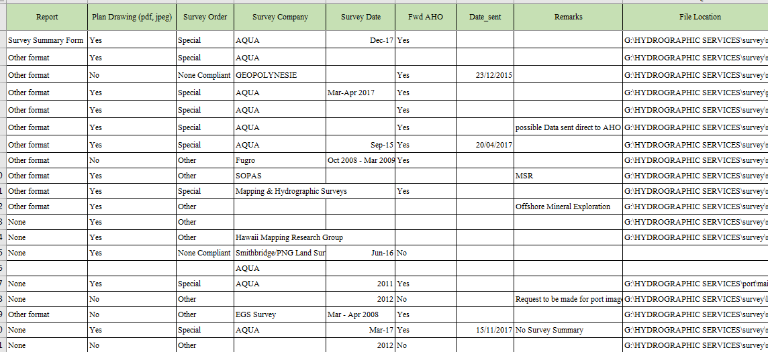 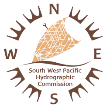 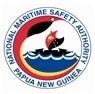 Challenges
Managing hydrographic and geospatial data
Missed opportunities for data to improve data coverage
Awareness at higher government level
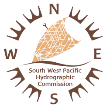 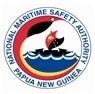 Point of Contacts
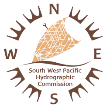 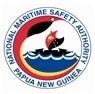 WORLD HYDROGRAPHY DAY 2017
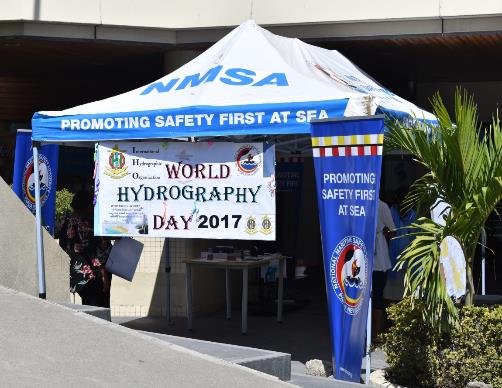 WHD Observed on 21 June through public Information Booth setup, incl. videos on hydrography and aids to navigation
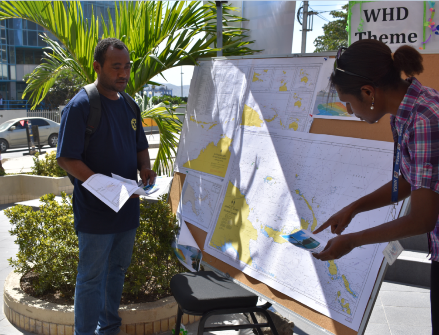 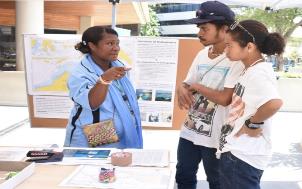 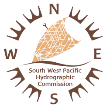 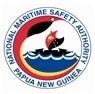 IHO SWPHC Technical Workshop on Implementing Hydrographic Governance
Nadi, Fiji, 20th February 2018
Papua New Guinea
Implementing Hydrographic Governance
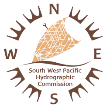 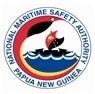